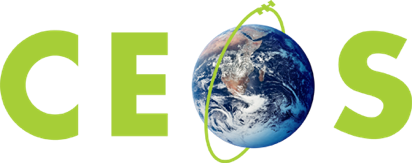 The Microwave Subgroup Report
-Progresses of CV-20-05 Standards and Metrics for Scatterometers and Wind Retrievals
Xiaolong DONG

NSSC, CAS
WGCV-49
Virtual meeting
June 29-July 2, 2021
Recent Progresses of CV-20-05Standards and Metrics for Scatterometers and Wind Retrievals
Created in 2020
Target completion: 2021 Q4
Progresses
2019.7 propose WP on WGCV-45
2020.4.21 teleconference to confirm the task
2020.5.6 confirmation of leading members
2020.5.11 WGCV-46 preliminary work plan
2020.6.16 1st project meeting
2020.6.18 Specific work plan
2020.8-2020.9 Data sets contribution confirmation
2020.9-2020.10 Data sets sharing
2020.9-2020.10 Project progresses
2021.1 Plan implementation, Project progress discussion, (no offline through discussion achieved)  
2021. 7. Discussion of draft   IGARSS 2021
2021.8-11 Review of campaign and applications
2121.12 Demonstration of applications and deliverable release, Finalize the document
To do:
Focus group meeting on working plan of standards and metrics for scatterometers and wind retrievals
Date: June-18-2020 
Confirmation of specific work plan discussed in the 1st project meeting

(Content presented in the previous review)
Data sets contribution implemented
Objective
Share within the project groups;
Campaign preparation;
Example application cases;

Data Type
Long term L2 wind products;
A month of L1 NRCS data products;
Buoy data;
Data sets contribution implemented
Data contribution
KNMI:
Global climate data record of L2 winds:
ESCAT (ERS), QSCAT(Seawinds), ASCAT(Metop-A), OSCAT-2(Oceansat-2)
Global Near Real Time L2 winds:
OSCAT (Scatsat-1), HSCAT(HY-2B), RFSCAT(CFOSAT)
Global in situ buoy winds.
Data sets contribution confirmation
Data contribution
NSOAS:
Three months of HY-2B/HSCAT and CFOSAT/CSCAT L2B data(from June  1, 2020 to  August  31, 2020, more data are  available upon request).  
CFOSAT/CSCAT L1B data (June, July and August of 2020)
And 7 days of HY-2B/HSCAT L1A.
New Achievements
Project progresses
Main task 1:	Development and validation of algorithms and methods for calibration of Sigma 0 using different reference or metrics
Documentation of the calibration process and the data properties;
     a) Data description and processing documentation of CSCAT onboard CFOSAT
	b) Data description and processing documentation of HSCAT onboard HY-2B.
Project progresses
Evaluation and assessment.
    
 1) Active calibrator: 
		--A question is forwarded for further discussion: difference application procedure for the same mission of both active and natural target calibrations.
 
--Further discussion is required for a standardized procedure.
Evaluation and assessment.
	2) Global ocean data: methodology and procedure, quality control: 
		a) Cone metrics and NOC are compared considering GMF errors for C-band scats, and are applying to development of CMOD-8, as well as to Ku-band scats.
--Development of cone metrics for C- and Ku-band scatterometers (KNMI)

--CSCAT calibration features in different azimuthal angles (KNMI)

--CMOD8 under-development (KNMI, ICM-CSIC)
Project progresses
New Achievements
--CSCAT  NOC calibration parameters updated for different range-gate bins (incidence angles) (NSOAS, NUIST) --Validation for wind products of HSCAT-A, HSCAT-B, HSCAT-C and CSCAT (NSOAS)
Buoy, ECMWF and ASCAT winds are used to validate HSCAT and CSCAT winds.
Besides, these comparisons are operationally performed once a week to monitor the stability of HSCAT and CSCAT.
To build a new GMF with SST factors with respect to HSCAT.
New Achievements
b) ScatSat and ASCAT collocations prove very useful for improving wind retrieval performance and error assessment, and false alarm reduction tests in operational software for Ku-band scats based on quality control indicators proposed in 2017 and 2020 based on that collocations.
--Extension of FAR rules for higher wind speeds (NSSC, KNMI)
--Ku-band rain effect correction, rain quantification  preliminary results (NSSC, KNMI)
Project progresses
New Achievements
Project progresses
Evaluation and assessment.
	3)	natural terrestrial targets and related QC: 
	    a)Rain forest calibration for HSCAT-B applied. 
The standard deviation (STD) of HSCAT-B and HSCAT-C for both HH and VV polarization is less than 0.1 dB, indicating that HSCAT-B and HSCAT-C are highly stable (NSOAS).
b)The availability of a Land Contribution Ratio (LCR) in the new EUMETSAT L1 ASCAT products triggered the development of improved coastal processing for ASCAT, and also now being tested for processors of Ku-band Scats.
 Wind variability in scatterometer of coastal region for coastal products (ICM-CSIC, NUIST)
New Achievements
New Achievements
Project progresses
c) The coastal high-resolution wind processors are developed for HSCAT(HY-2B) and CSCAT.
    CSCAT Coastal product (12.25km) released within China (NSOAS, NUIST)
New Achievements
Project progresses
Main task 2:	 Standardization/best practices of retrieval approaches of ocean surface winds (L2b data) by radar scatterometer data and guidelines to users 
	a)  GMF: CMOD8 underdevelopment; 
	b) Retrieval and direction ambiguity-removal algorithms: large wind direction biases for Ku-band pencil-beam retrievals are addressed through both prior and posterior correction for processor improvements of the Ku-band scats
Testing the improved version before release. (KNMI)
New Achievements
Project progresses
Main task 3&4:	 
Development of guidelines/standards of validation of ocean surface winds (L2b data) by radar scatterometer data &
Identifying and organizing collocation data
	a) Meeting to respond to  call from the Coordination Group of Meteorological Satellites (CGMS) of the World Meteorological Organization (WMO) to improved coordination of scatterometer missions, a meeting is planned by KNMI; 

CGMS meeting held in May online, 
--Constellation of scatterometers addressed (KNMI).
--Consider expanding the scope of the report and include other nonconventional instruments such as scatterometer for precipitation retrieval and cooperation with other rain measurements from satellites (KNMI, ISRO).
New Achievements
IGARSS 2021 invited technical session proposal
IGARSS 2021 Invited session Session organized, will be held on 15th &16th , July
  
Planning, standardization and application of the expanding CEOS virtual wind scatterometer constellation
New Achievements
IGARSS 2021 invited technical session proposal
Session briefs:

Improve coordination, consolidation, and development of the collective OSVW capability;
Achieve a more active engagement by nations operating or preparing satellite ocean surface vector winds sensors with the international wind vector community;
Maintain a strong and mutually supportive relationship with the International Ocean Vector Winds Science Team (IOVWST); provide an interface to CEOS for the IOVWST;
Develop recommendations on the driving requirements to create, validate, and sustain the development of an international ensemble of Essential Climate Variable (ECV) measurements;
Provide advice on and advocate to the international community for the importance of OSVW measurements;
Develop and consolidate training on the use of scatterometer winds for different applications, as well as outreach to the general public to demonstrate the societal benefit of these data.
IGARSS 2021 invited technical session proposal
Session presentations (session 1)

o    D. Xiaolong: OVERVIEW OF THE STANDARDS AND METRICS OF OCEAN SURFACE VECTOR WIND BY SPACEBORNE MICROWAVE REMOTE SENSING
o    P. Chang: CEOS VIRTUAL CONSTELLATION OF OCEAN SURFACE VECTOR WIND: STATUS AND RECENT PROGRESS  
o    A. Stoffelen: HURRICANE OCEAN WIND SPEEDS
o    R. Kumar: THE INDIAN CONTRIBUTION TO THE CEOS-VC
IGARSS 2021 invited technical session proposal
Session presentations (session 2)
o    W. Lin: TOWARDS CONSISTENT WIND OBSERVATIONS FROM C- AND KU-BAND SCATTEROMETERS
o    A. Stoffelen: CONE METRICS FOR C AND KU-BAND SCATTEROMETERS
o    M. Portabella: CONSOLIDATION OF QUALITY CONTROL PROCEDURES FOR SCATTEROMETERS
o    A. Mironov: Ku-Band Polarization Difference Model For The Scatterometer Wind Inversion
Next phase of this porject:
Further confirmation of more data availability;
Investigate the use of recently launched HY-2C/D satellites with inclined orbit for cross-cal.
Suggestion
For thorough discussions in different phase for the drafts, in-addition to IGARSS to come, no off-line meeting is achieved. 
We hereby propose a half-year extension of  this project, to wrap-up by June, 2022.
Thanks!
dongxiaolong@mirslab.cn